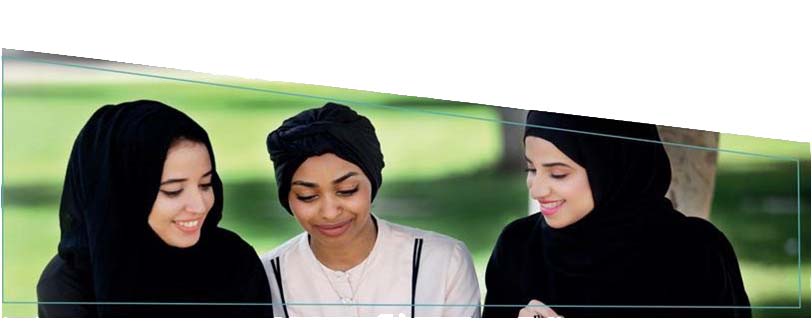 خدمات صندوق رعاية الطلبة 
(جهاز IPad ، جهاز حاسب آلي محمول Laptop )
شروط الحصول على جهاز IPad  أو جهاز حاسب آلي محمول Laptop : 

أن يكون الطالب مسجلاً في نظام المساعدات الالكتروني عبر الدخول في  E-Services و مستكملاً كل المستندات المطلوبة.
أن يكون الطالب / الطالبة منتظماً بالدراسة.
أن لا يزيد متوسط الدخل الشهري للفرد في الأسرة عن 3000 درهم للطلبة المواطنين و 1500 درهم للطلبة الوافدين. 





*   ملاحظة: يفتح باب التقديم على طلب الحاسب الالي المحمول والايباد  Ipad طوال العام الاكاديمي
المستندات المطلوبة للحصول على خدمات صندوق رعاية الطلبة الخاصة بـــ : (Ipad –Laptop )

صورة من خلاصة القيد كاملة (للمواطنين).
صورة جواز لجميع أفراد الاسرة ( للمقيمين ).
شهادة راتب أو إقرار عدم عمل.
عقد إيجار المنزل.
في حال وجود مديونية: كشف حساب من البنك أخر 6شهور.